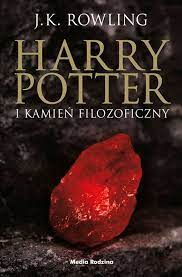 Harry Potter i kamień filozoficzny
J.K. Rowling, właśc. Joanne Murray – brytyjska pisarka, scenarzystka, producentka filmowa i telewizyjna, filantropka, a wcześniej nauczycielka języka angielskiego. Sławę przyniosła jej seria powieści fantasy Harry Potter, której sprzedaż przekroczyła już 500 mln egzemplarzy.
Powieść jest osadzona w fikcyjnym świecie magii. Jej głównym bohaterem jest jedenastoletni Harry Potter, który dowiaduje się, że jest czarodziejem. Chłopiec rozpoczyna naukę w szkole magii Hogwart, gdzie zaprzyjaźnia się z Ronem Weasleyem i Hermioną Granger.
Harry Potter i kamień filozoficzny – plan wydarzeń
1. Historia Harry'ego Pottera.2. Harry trafia do Szkole Magii i Czarodziejstwa w Hogwarcie.3. Przyjaźnie zawarte w pociągu.4. Pierwsze kroki Harry'ego w świecie czarów.5. Chłopcy zaprzyjaźniają się z Hermioną.6. Zawody w quidditcha.7. Harry odkrywa tajemnicę Kamienia Filozoficznego.8. Harry domyśla się zdrajcy w osobie profesoraSnape'a.9. Spotkanie z Voldemortem w lesie.10. Wielka zwycięska bitwa z Voldemortem.11. Wyjazd Harry'ego na wakacje.
Harry Potter i kamień filozoficzny" jest jedenastoletni chłopiec-czarodziej, tytułowy Harry Potter. Jest synem czarodziejki i czarodzieja, którzy zginęli w walce z czarnoksieżnikiem Voldemortem. Malutki Harry zostaje oddany pod opiekę do siostry swojej matki i je męża - państwa Dursleyów.